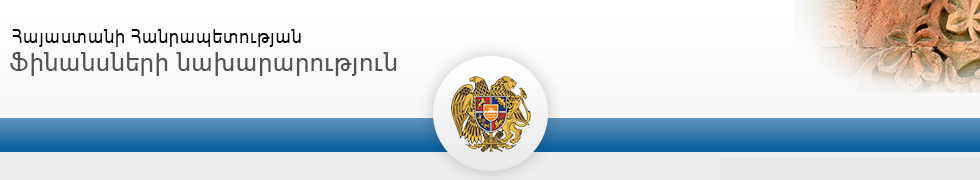 ՀԱՐԿԱՅԻՆ ՀԱՄԱԿԱՐԳՈՒՄ 
ԻՐԱԿԱՆԱՑՎԵԼԻՔ ՓՈՓՈԽՈՒԹՅՈՒՆՆԵՐԻ 
ՀԻՄՆԱԿԱՆ ՈՒՂՂՈՒԹՅՈՒՆՆԵՐԸ
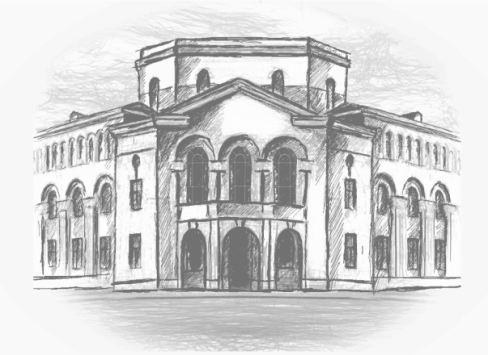 ԵՐԵՎԱՆ 2019
ՀԱՐԿԱՅԻՆ ՔԱՂԱՔԱԿԱՆՈՒԹՅԱՆ ՄԱՍՈՎ ԻՐԱԿԱՆԱՑՎԵԼԻՔ ՓՈՓՈԽՈՒԹՅՈՒՆՆԵՐԻ ՀԻՄՆԱԿԱՆ ՈՒՂՂՈՒԹՅՈՒՆՆԵՐԸ
ՀԱՐԿԱՅԻՆ ՔԱՂԱՔԱԿԱՆՈՒԹՅԱՆ ՄԱՍՈՎ ԻՐԱԿԱՆԱՑՎԵԼԻՔ ՓՈՓՈԽՈՒԹՅՈՒՆՆԵՐԻ ՀԻՄՆԱԿԱՆ ՈՒՂՂՈՒԹՅՈՒՆՆԵՐԸ (1)
Տնտեսության զարգացման գերակայությունների, առաջնահերթությունների և հնա­­­րավորությունների հիման վրա հարկային միջավայրին ներկայացվող կարիքների գնահատում․
տնտեսության զարգացման գերակայությունների, առաջնահերթությունների ու հնա­­րավորությունների բացահայտում
տնտեսության այս կամ այն ոլորտի ակնկալիքների և կարիքների հիմնավոր, փաստարկված գնա­հա­տում
միայն ժամանակավոր բնույթ ունեցող հարկային արտոնությունների կիրառություն
ՀԱՐԿԱՅԻՆ ՔԱՂԱՔԱԿԱՆՈՒԹՅԱՆ ՄԱՍՈՎ ԻՐԱԿԱՆԱՑՎԵԼԻՔ ՓՈՓՈԽՈՒԹՅՈՒՆՆԵՐԻ ՀԻՄՆԱԿԱՆ ՈՒՂՂՈՒԹՅՈՒՆՆԵՐԸ (2)
Հարկային արտոնությունների կիրառության շրջանակի կրճատում․
հարկման հորի­­­զոնական արդարության սկզբունքի ամրապնդում
«ծախ­սեր-օգուտներ» վեր­լու­ծու­թյունների արդ­յունք­­նե­րով անարդյունավետ գնահատված հարկային արտոնությունների շրջանակի կրճատում
ԱԱՀ-ից ազատման արտո­նությունների փոխա­րեն հասարակության սոցիալապես անա­պահով խմբերին պետական բյու­ջեից հասցեական ձևով տրամադրվող աջակցության ծավալների ընդլայնում
ՀԱՐԿԱՅԻՆ ՔԱՂԱՔԱԿԱՆՈՒԹՅԱՆ ՄԱՍՈՎ ԻՐԱԿԱՆԱՑՎԵԼԻՔ ՓՈՓՈԽՈՒԹՅՈՒՆՆԵՐԻ ՀԻՄՆԱԿԱՆ ՈՒՂՂՈՒԹՅՈՒՆՆԵՐԸ (3)
Հարկման հիմնական և այլընտրանքային համակարգերի համար համադրելի հար­­կային բեռի սահմա­նում․
հարկման այլ­ընտ­­րանքային համա­կար­գերի կիրառությունն ունի մի շարք բացա­սական հետևանքներ, սակայն դրանց կիրառությունը որոշ դեպքերում օբյեկտիվ անհրաժեշտություն է 
հարկման այլընտրանքային համակարգերում հարկային բեռը ընդգծված ավելի ցածր է, քան հարկման ընդհանուր համակարգի հարկային բեռը
անհրաժեշտ է շրջանառության հարկի համա­կարգում փոքր-ինչ ավելի բարձր հարկային բեռ սահմանել
այլընտրանքային համակարգերում գոր­ծող տնտ­եսավարող սուբյեկտների կողմից դուրս գրվող փաստաթղթերի հիման վրա ծախսագրումներ կատարելու հնա­րա­վո­րու­թյան սահմանափակում։
ՀԱՐԿԱՅԻՆ ՔԱՂԱՔԱԿԱՆՈՒԹՅԱՆ ՄԱՍՈՎ ԻՐԱԿԱՆԱՑՎԵԼԻՔ ՓՈՓՈԽՈՒԹՅՈՒՆՆԵՐԻ ՀԻՄՆԱԿԱՆ ՈՒՂՂՈՒԹՅՈՒՆՆԵՐԸ (4)
Գործարքների փաստաթղթավորման հետ կապված խնդիրների կարգավորում.
տնտեսությունում կատարվող գործարքների փաստաթղթա­վոր­ման նոր մշակույթի ներդրում և գործարքների փաստաթղթավորման խնդրի հիմնո­վին լուծում
խոշոր տնտե­սա­վա­րող սուբյեկտ­ների կողմից իրականացվող գործարքների ամբողջական փաստաթղթավո­րում 
գյուղատնտեսության ոլորտի փաստաթղթավորման խնդիրների կարգավորում
ՀԱՐԿԱՅԻՆ ՔԱՂԱՔԱԿԱՆՈՒԹՅԱՆ ՄԱՍՈՎ ԻՐԱԿԱՆԱՑՎԵԼԻՔ ՓՈՓՈԽՈՒԹՅՈՒՆՆԵՐԻ ՀԻՄՆԱԿԱՆ ՈՒՂՂՈՒԹՅՈՒՆՆԵՐԸ (5)
Տեսանելի հարստության կամ ունեցվածքի համարժեք հարկում.
2020 թվականի հուն­վարի 1-ից եկամտային հարկի հաստատուն դրույքաչափի ներդրման համատեքստում տեսանելի հարստության և շքեղ գույքային միավորների համարժեք ու պրոգրեսիվ հարկման անհրաժեշ­տու­թյունն առավել քան կարևոր է
գույքային հարկերի համա­կարգի պարզեցում
պարապուրդի մատնված գույքի օգտագործման համար տնտեսական խթանների ստեղծում
ոչ տեսանելի հարստության կամ որպես ոչ շքեղության չափորոշիչ համարվող գույքային միավորների համար սահմանված հարկային բեռի պահպանում կամ բարձրացում փոքր չափով
Հարկային քաղաքականության մասով իրականացվելիք փոփոխությունների հիմնական ուղղությունները (6)
Տնտեսական շարժառիթների հիման վրա գործող՝ եկամուտների հայտարարագր­ման համակարգի ներդրում.
«սոցիալական կրեդիտների» համակարգի ներ­դրում
եկամտային հարկի համակարգին որոշակի պրոգրեսիվություն հաղորդելու խնդրի լուծում
կրթական, առողջապահական, սոցիալական և (կամ) բնակարանային ապահով­ման ծախսերի փաստաթղթավորում և այս ոլորտներում առկա ստվերային շրջանառու­թյուն­ների կրճատում
ՀԱՐԿԱՅԻՆ ՔԱՂԱՔԱԿԱՆՈՒԹՅԱՆ ՄԱՍՈՎ ԻՐԱԿԱՆԱՑՎԵԼԻՔ ՓՈՓՈԽՈՒԹՅՈՒՆՆԵՐԻ ՀԻՄՆԱԿԱՆ ՈՒՂՂՈՒԹՅՈՒՆՆԵՐԸ (7)
Միջազգային հարկային հարաբերությունների բնագավառում համագործակ­ցու­թյան ակտիվացում.
կրկնակի հարկումը բացա­­ռող համաձայնագրերի աշխարհագրության ընդլայնում
հարկման բազաների պաշտպանության ուղղությամբ արդեն իսկ մշակված միջազգային ստանդարտների տեղայնացում 
այդ ստանդարտների մշակմանը ՀՀ պատ­շաճ մաս­նակցության ապահովում
ՀԱՐԿԱՅԻՆ ՎԱՐՉԱՐԱՐՈՒԹՅԱՆ ՄԱՍՈՎ ԻՐԱԿԱՆԱՑՎԵԼԻՔ ՓՈՓՈԽՈՒԹՅՈՒՆՆԵՐԻ ՀԻՄՆԱԿԱՆ ՈՒՂՂՈՒԹՅՈՒՆՆԵՐԸ
ՀԱՐԿԱՅԻՆ ՎԱՐՉԱՐԱՐՈՒԹՅԱՆ ՄԱՍՈՎ ԻՐԱԿԱՆԱՑՎԵԼԻՔ ՓՈՓՈԽՈՒԹՅՈՒՆՆԵՐԻ ՀԻՄՆԱԿԱՆ ՈՒՂՂՈՒԹՅՈՒՆՆԵՐԸ (1)
Ստվերային տնտեսության ծավալների շարունակական կրճատում, արտոնյալ հարկ վճարողների բացառում.
ստվերային շրջանառություններ ունեցող և հարկումից խուսա­­­փելու ռիսկեր գեներացնող հարկ վճարողների նկատմամբ իրականացվող հարկային վարչարարության խստացում
հավասար շուկայական մրցակ­ցու­թյան ապահովում
ՀԱՐԿԱՅԻՆ ՎԱՐՉԱՐԱՐՈՒԹՅԱՆ ՄԱՍՈՎ ԻՐԱԿԱՆԱՑՎԵԼԻՔ ՓՈՓՈԽՈՒԹՅՈՒՆՆԵՐԻ ՀԻՄՆԱԿԱՆ ՈՒՂՂՈՒԹՅՈՒՆՆԵՐԸ (2)
Հասցեական և արդյունավետ հարկային վարչարարության իրականացում.
թիրախավորված հսկողական գործ­ըն­թաց­ների կատարելագործմանն ուղղված նոր վարչարարական գործիքակազմերի ներդրում և զարգացում
կարգապահ հարկ վճարողների համար լրացուցիչ հարկային բեռի բացառում
նոր գործիքակազմի կիրառության արդյունա­վե­տության պարբերաբար գնահատում
ՀԱՐԿԱՅԻՆ ՎԱՐՉԱՐԱՐՈՒԹՅԱՆ ՄԱՍՈՎ ԻՐԱԿԱՆԱՑՎԵԼԻՔ ՓՈՓՈԽՈՒԹՅՈՒՆՆԵՐԻ ՀԻՄՆԱԿԱՆ ՈՒՂՂՈՒԹՅՈՒՆՆԵՐԸ (3)
Հարկային մարմնի և հարկ վճարողների միջև գործընկերային հարաբերու­թյուն­ների հաստատում և շարունակական զարգացում.
հարկ վճա­րող­ների և հարկային մարմնի միջև որակական նոր հարթության վրա գտնվող գործընկերային հարաբերությունների ձևավորում ու շարունակական զարգացում
հարկ վճա­րողների հարկային կարգապահության մակարդակի բարձրացում
հարկ վճարողների կողմից իրենց պարտակա­նու­թյուն­ների կատարումն ապահովելու նպատակով ծախսվող ռեսուրսների կրճատում
ՀԱՐԿԱՅԻՆ ՎԱՐՉԱՐԱՐՈՒԹՅԱՆ ՄԱՍՈՎ ԻՐԱԿԱՆԱՑՎԵԼԻՔ ՓՈՓՈԽՈՒԹՅՈՒՆՆԵՐԻ ՀԻՄՆԱԿԱՆ ՈՒՂՂՈՒԹՅՈՒՆՆԵՐԸ (4)
Հարկերը կամովին վճարելու մշակույթի ներդրում և ամրապնդում.
ստեղծվող նոր արժեքից հարկի տեսքով մասնաբաժին ստանալու՝ պետության հավակնություններն արդարացի են
հարկերի տեսքով պետական բյուջե հավաքագրվող գումարներն ամբողջությամբ և հաս­ցեական ձևով ծախսվում են հանրային բարիքների ապահովման ուղղությամբ
հարկային բեռն արդարացի ձևով է բաշխված տնտեսության տարբեր ոլորտների, գործունեության տարբեր տեսակների համար
բոլոր տնտեսավարող սուբյեկտները և բոլոր վարձու աշխատողները բարե­խղճո­րեն կատարում են իրենց հարկային պարտավորությունները:
Շնորհակալություն
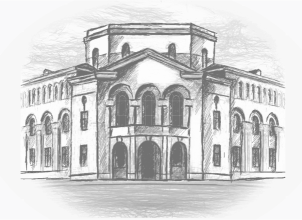